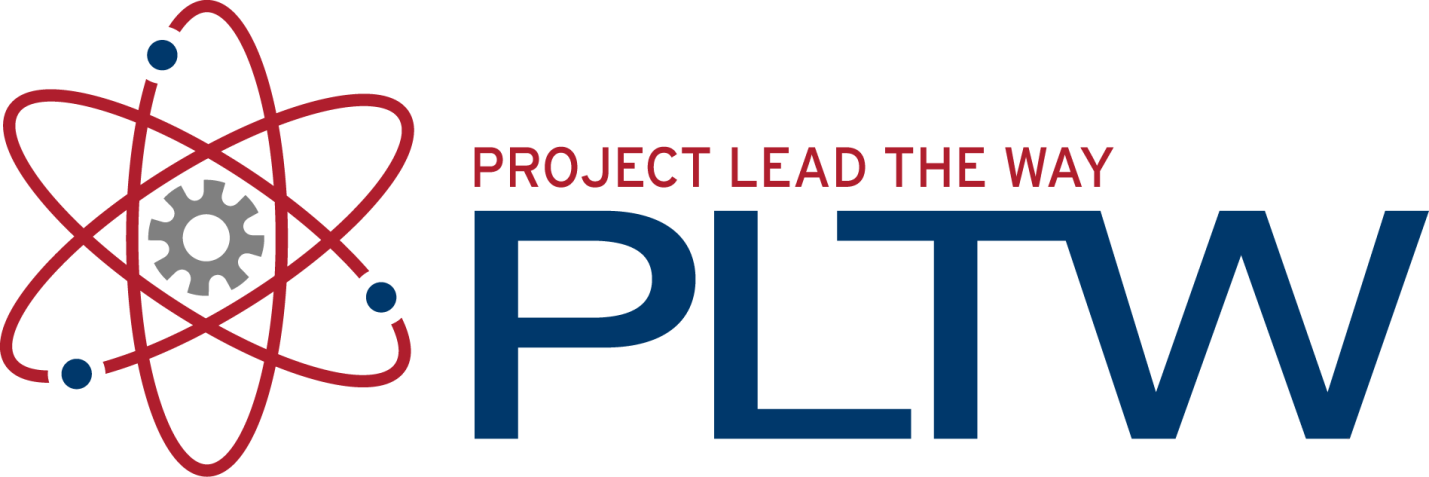 Activity 1.2.5a Mechanical Efficiency
Winch Construction Guide
Using the
VEX® Robotics Platform
Principles of Engineering
© 2012 Project Lead The Way, Inc.
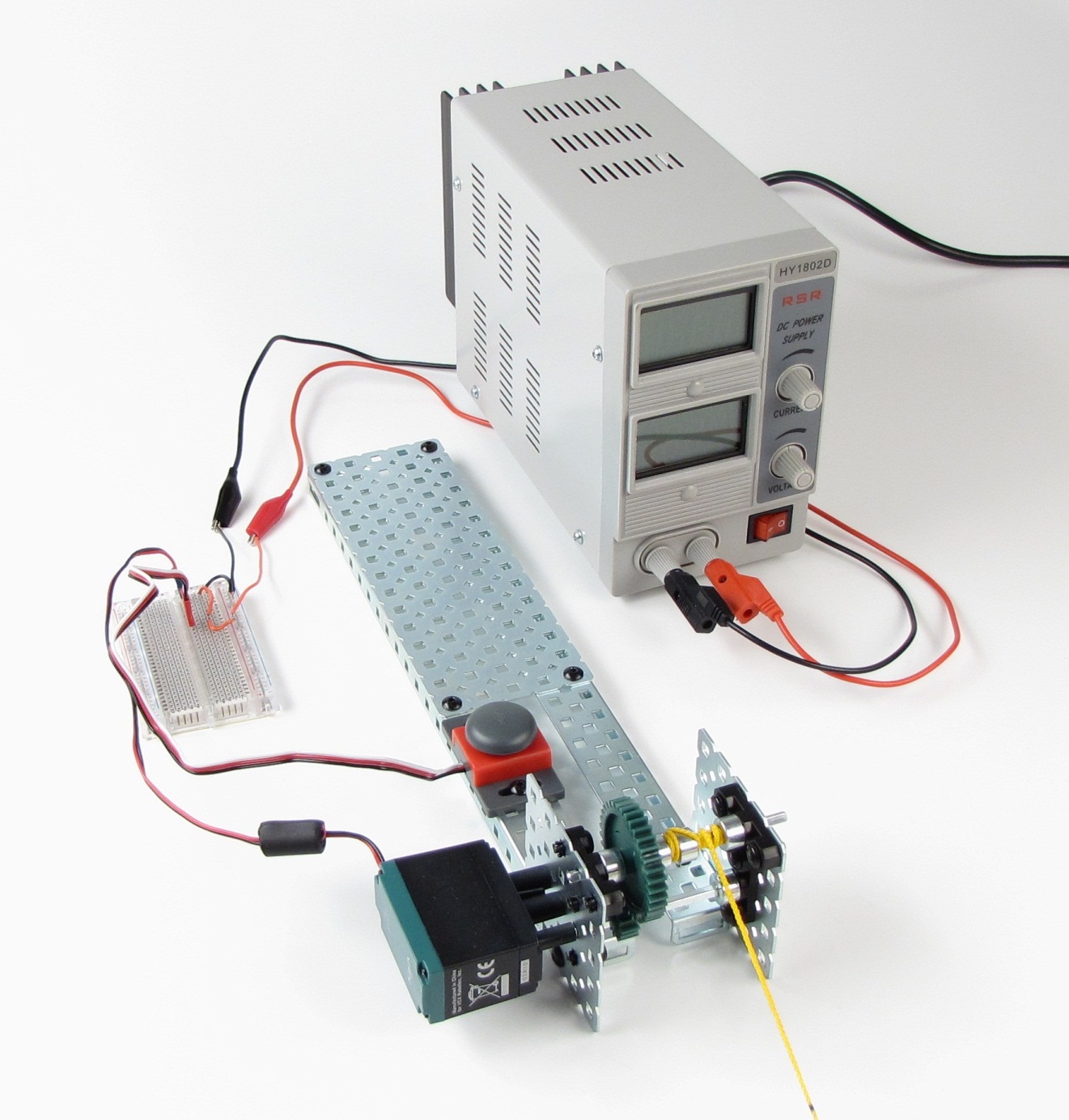 VEX® POE kit
Masonry line
Paperclip
Breadboard
Hook-up wires
Multimeter
Step 1: Build Base
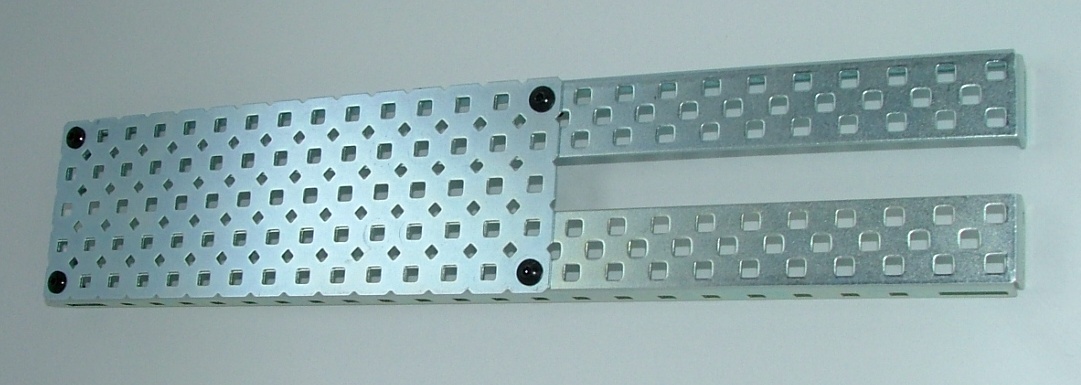 Step 2: Assemble Motor Mount and Shaft Support
2-wire motor
with clutch
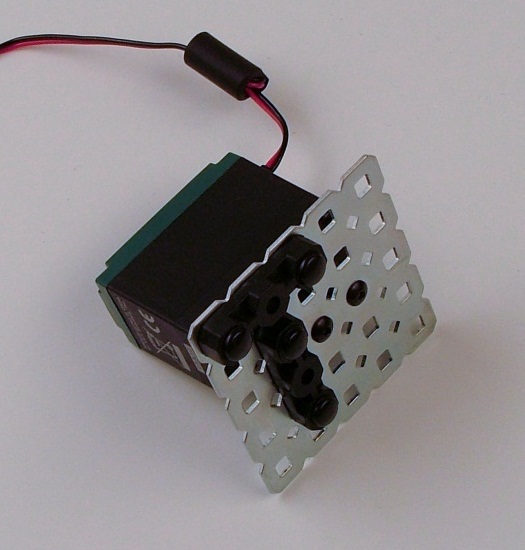 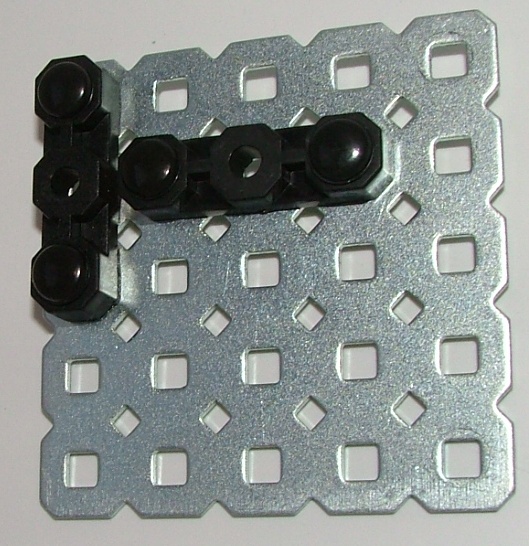 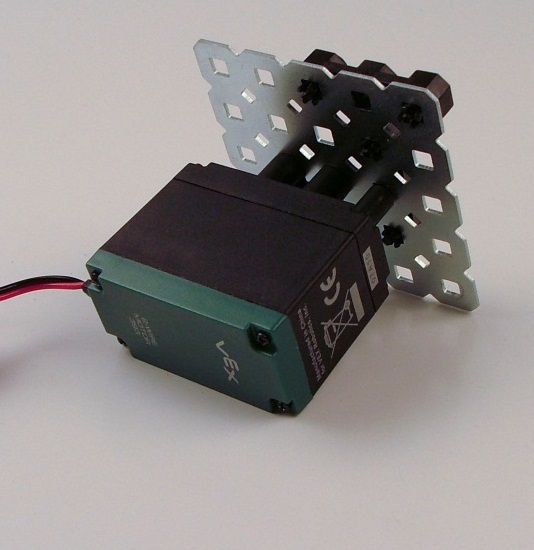 Motor mount
back view
Motor mount
front view
Bearing bracket
shaft support
Step 3: Attach Shaft Support Plates and Switch
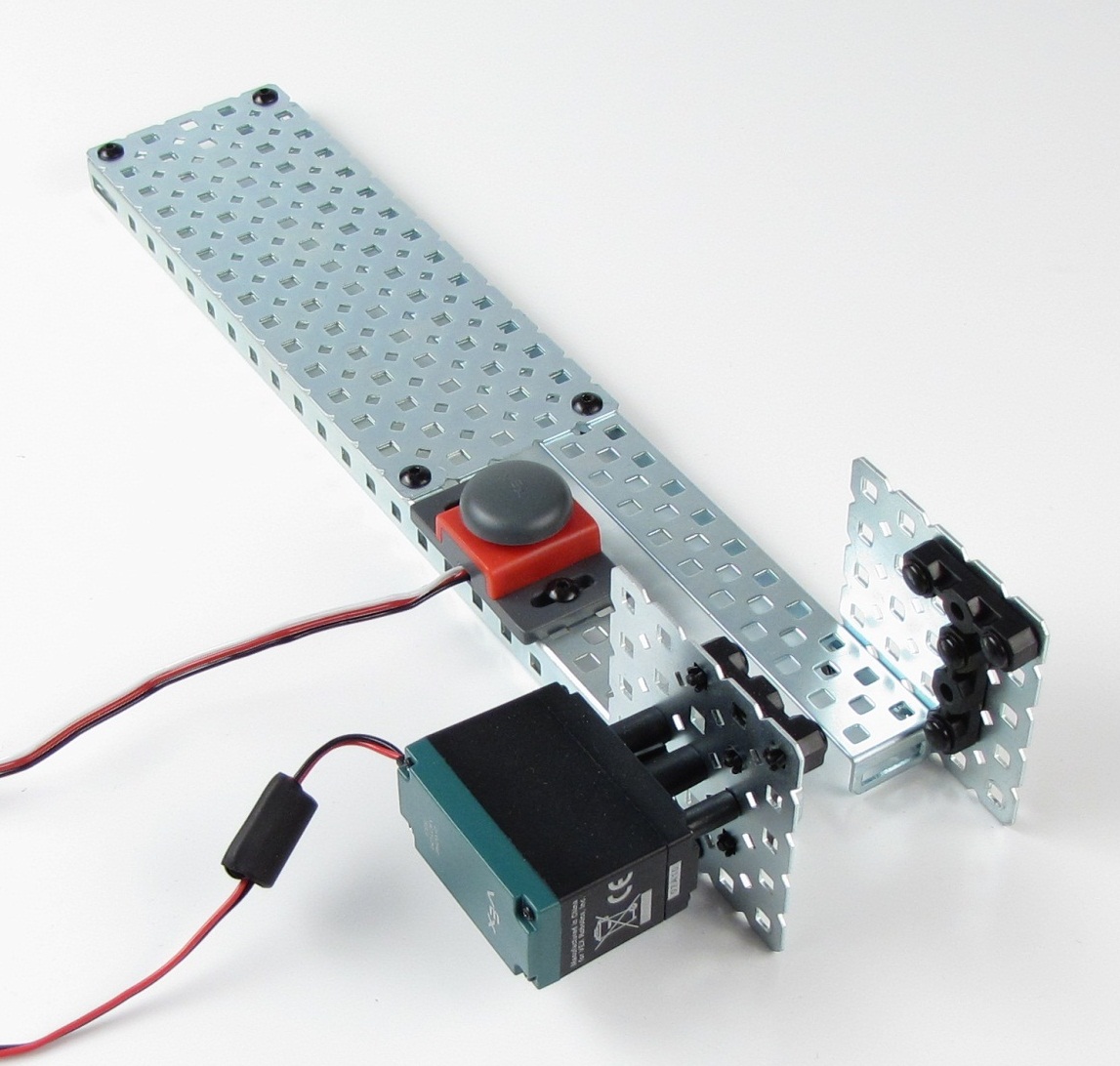 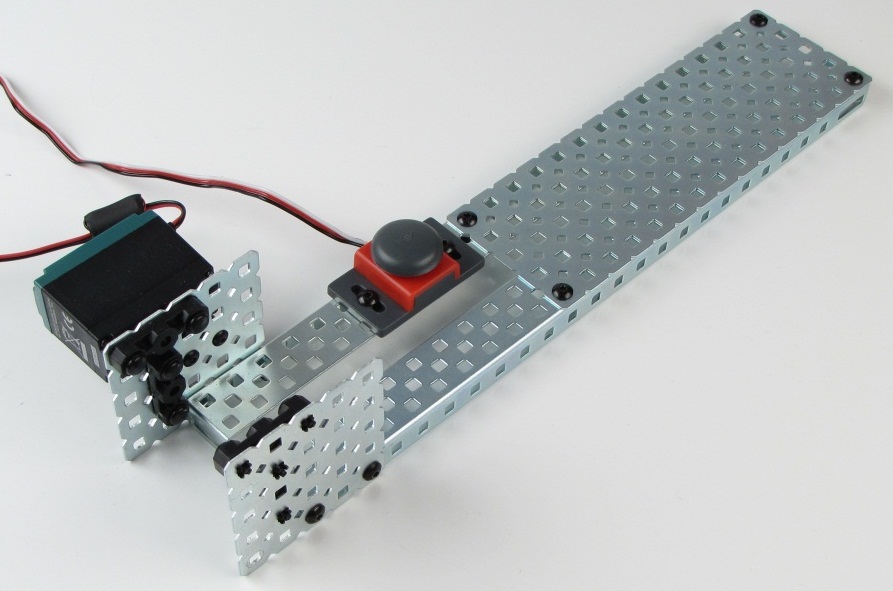 Alternate view
Plate extends
past end
Step 4: Attach Drive Shaft
1. Insert 3-in. drive shaft from right-side bearing
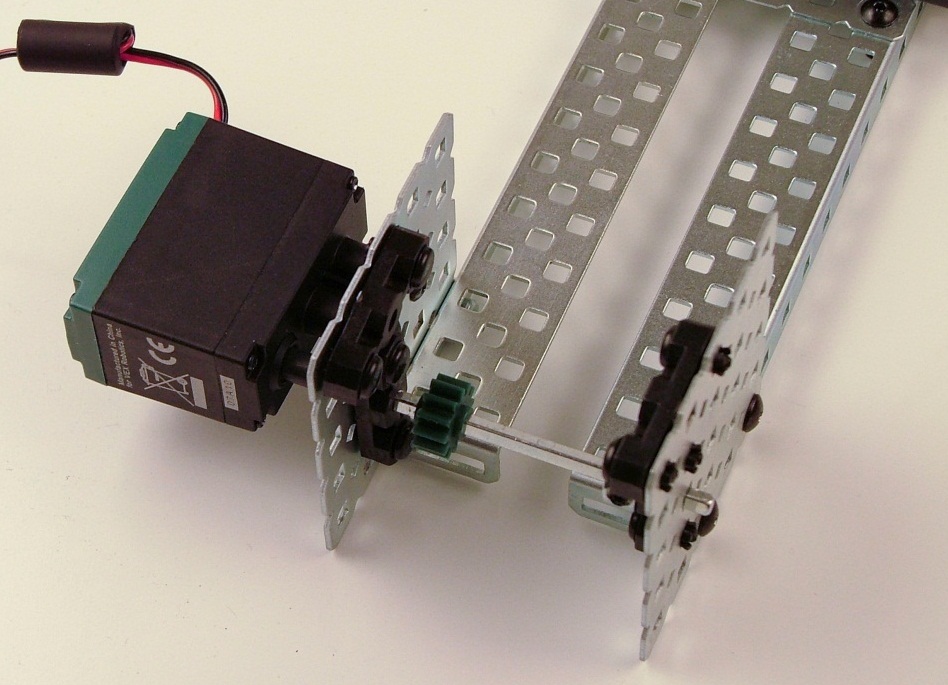 3. Tighten collar onto shaft
2. Thread 12-tooth gear and collar onto shaft
Step 5: Attach Winch Shaft
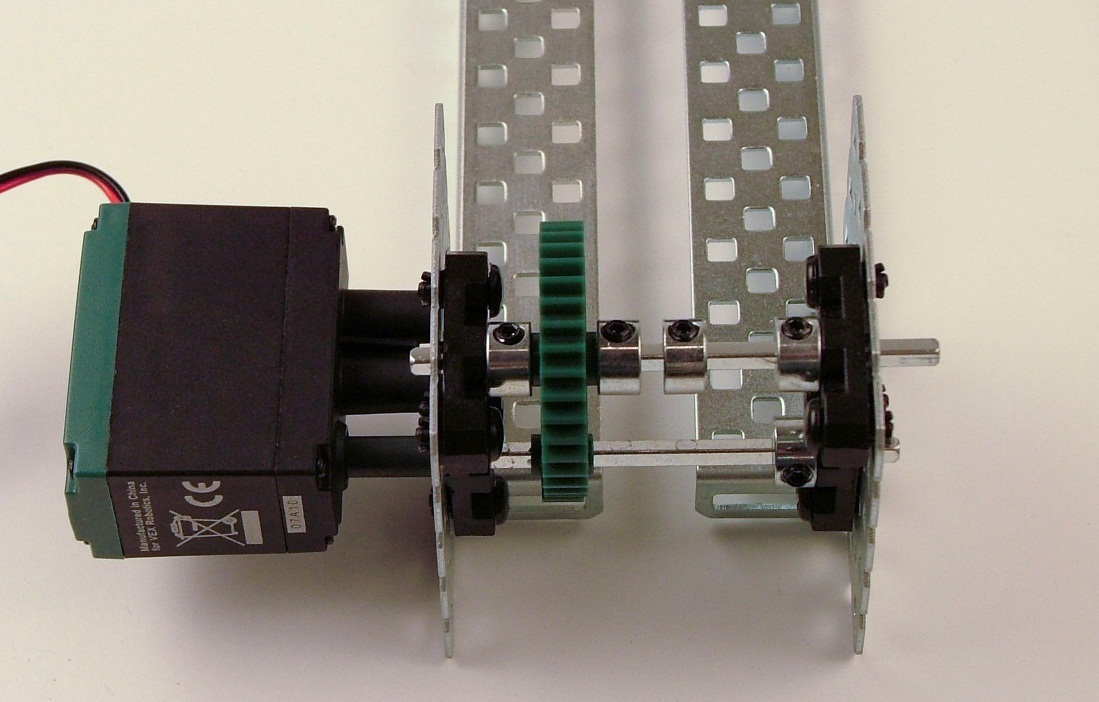 36-tooth gear
1/8-in. gap
Step 6: Build Winch Cable
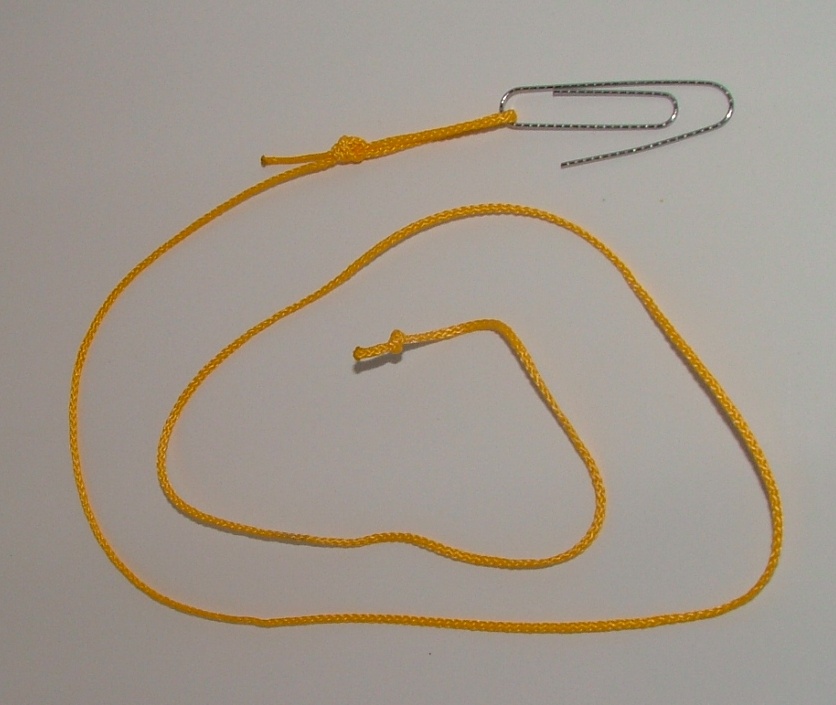 Overhand knot
40-cm cable
Step 7: Attach Winch Cable
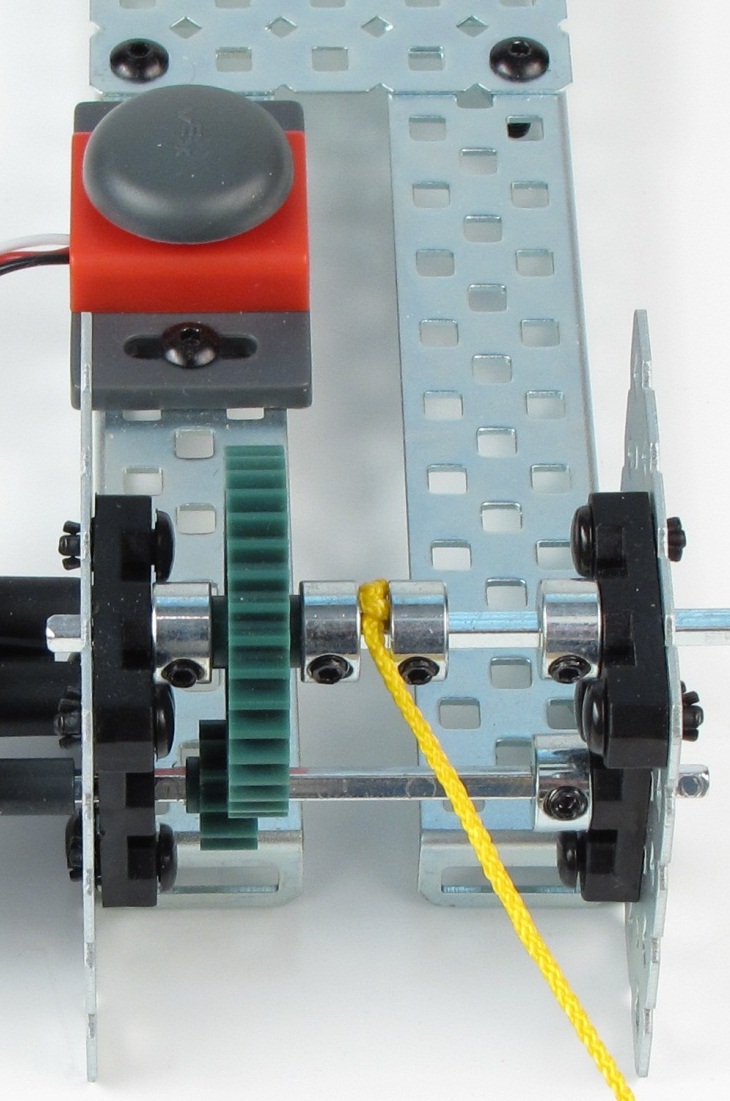 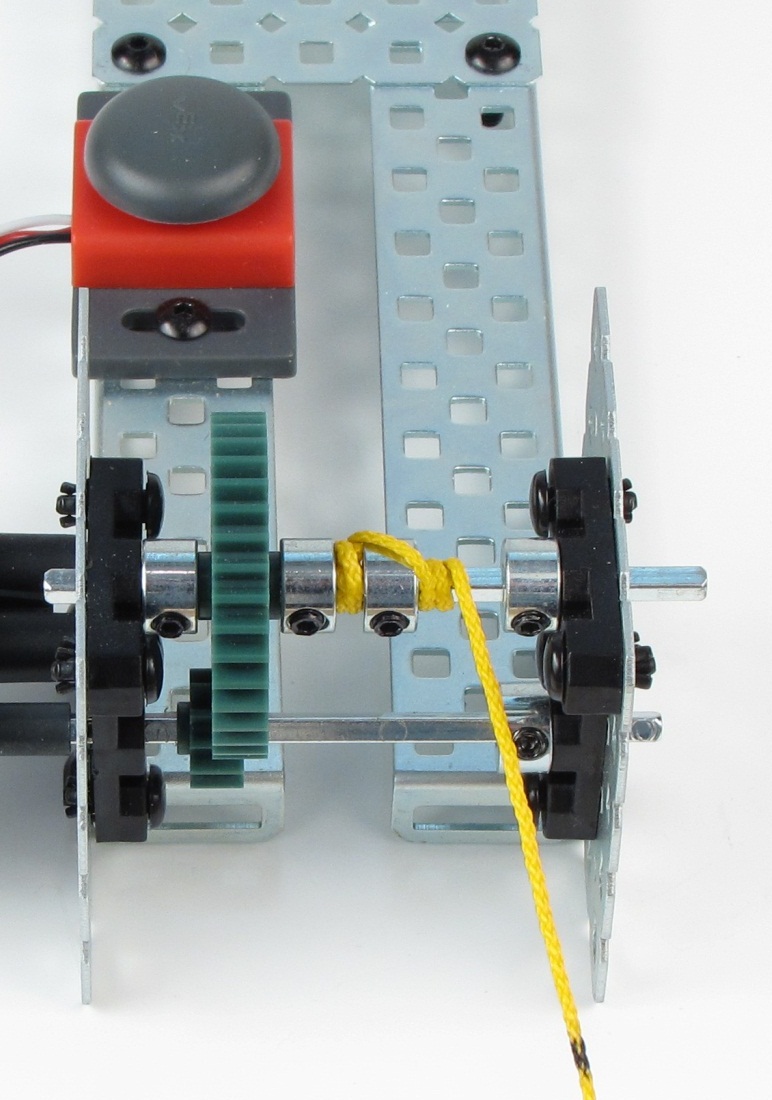 Insert knot between collars
Wind around shaft to fill 1/8-in. gap first
Cross over collar and start winding shaft
To help winding, loosen lower shaft collar to disengage gears
Step 11: Connect Winch to the Power Supply
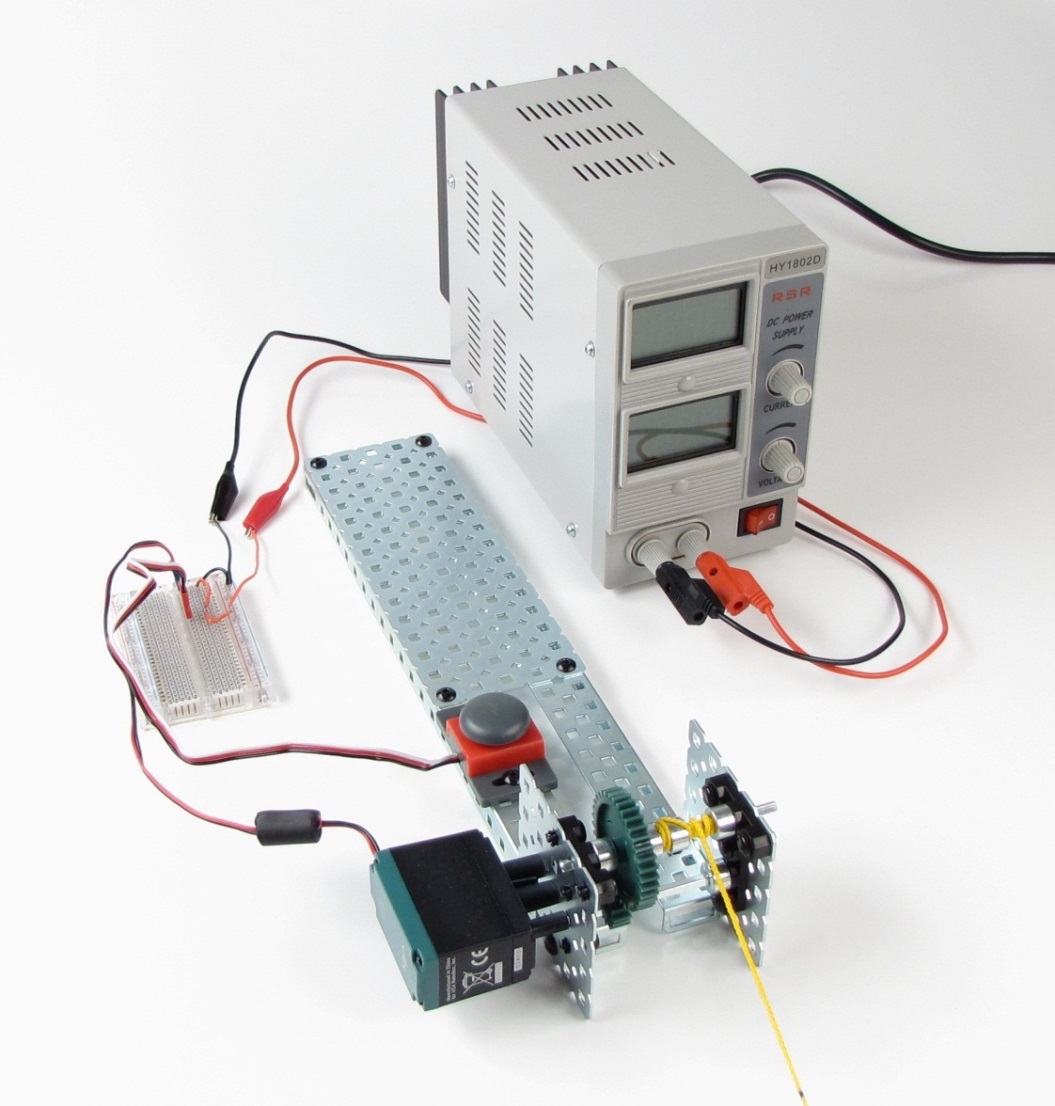 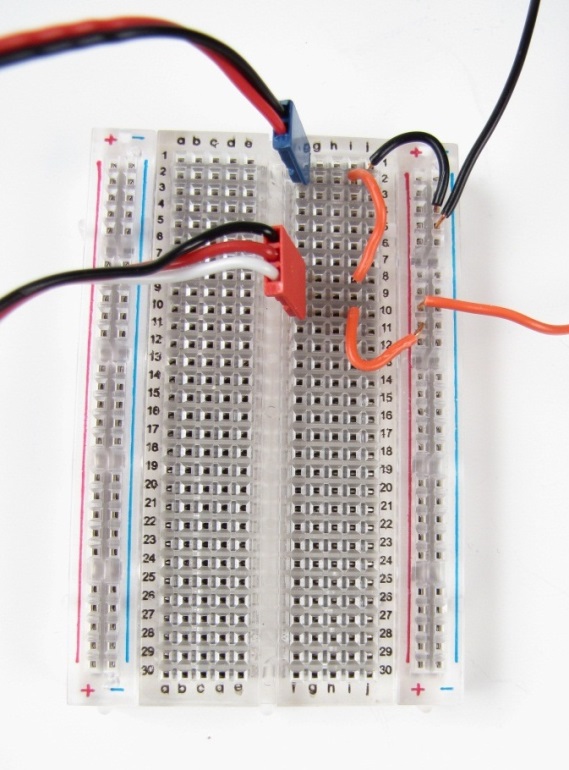 Motor
Power
supply
Bump
switch
(see below)
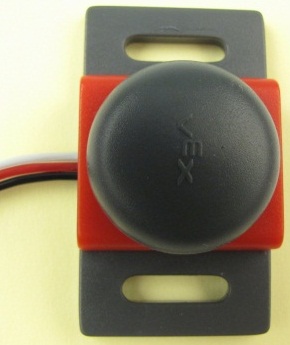 Black is used
NOT USED
White is used
White wire
Black wire
Switch schematic
Step 12: Construct Two Weights for Winch to Lift
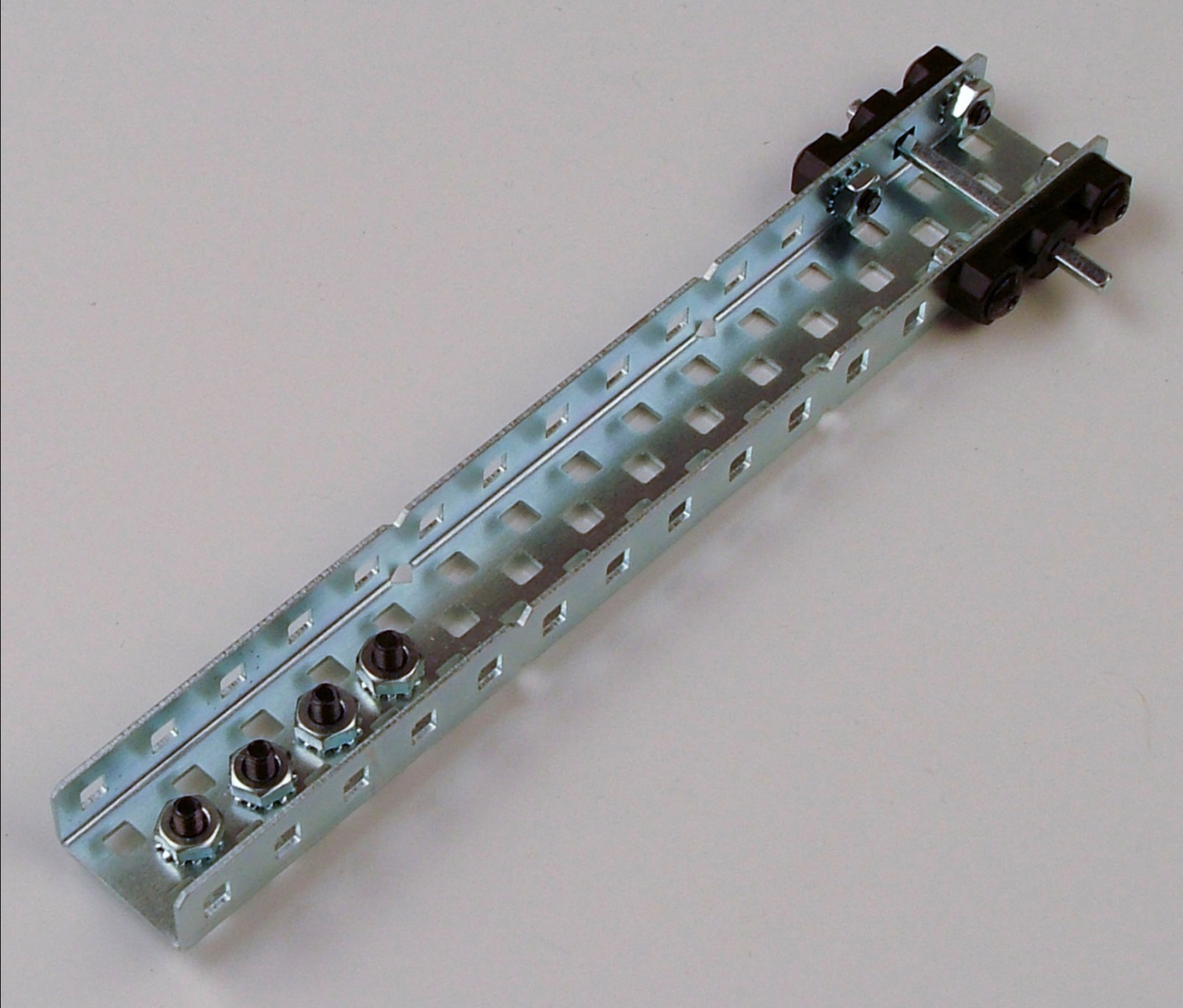